A Fault-tolerant Method for HLA Typing with PacBio Data
Speaker: Chia-Jung Chang
Advisors: Dr. Pei-Lung Chen and Prof. Kun-Mao Chao
Outline
Introduction
Simulation
Methods
Experiments
Discussion
Conclusion
Introduction
HLA genes
PacBio Sequencing Technology
HLA genotyping
Classical HLA Genes
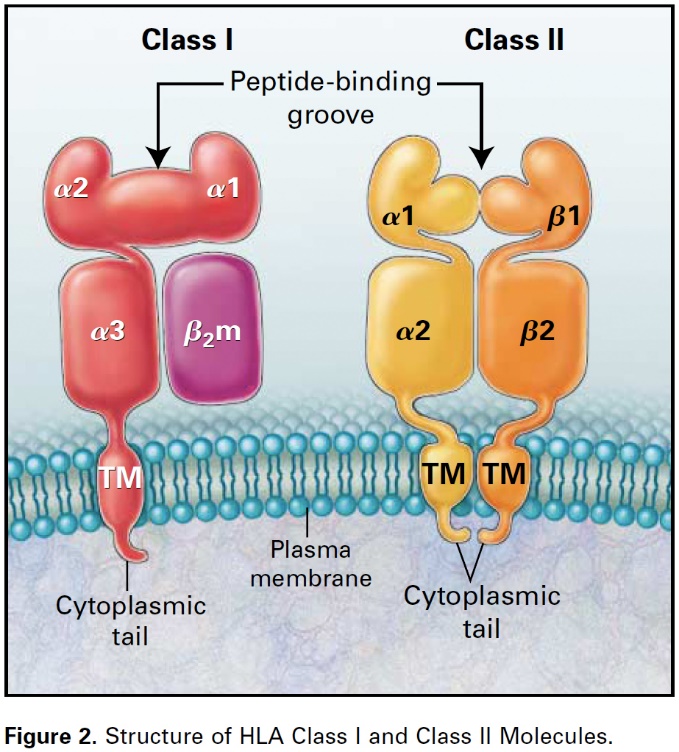 Mackay et al., N Engl J Med (2000)
Erlich et al., Immunity (2001)
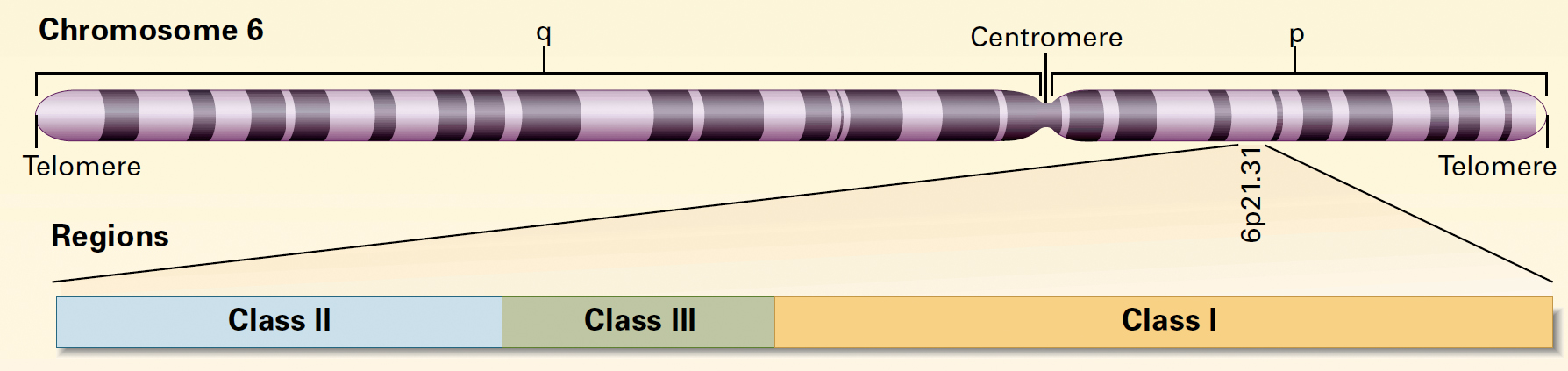 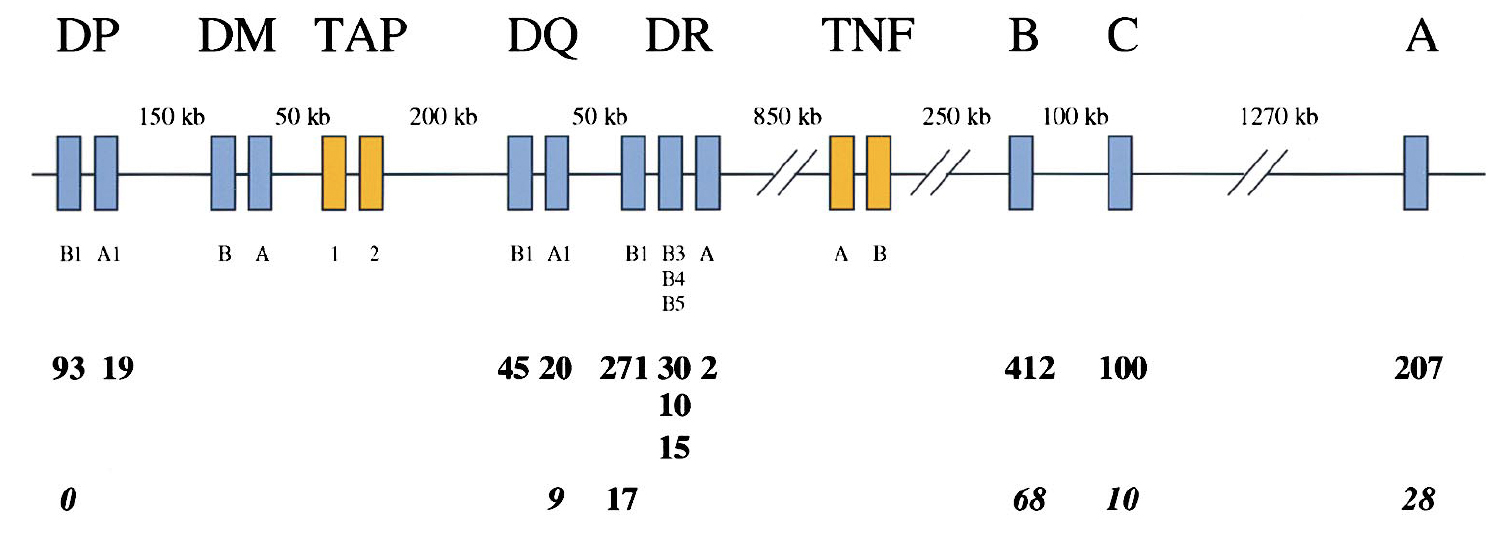 [Speaker Notes: mediate interactions between white blood cells and body
Cells
immune system, autoimmune, transportations
of organs , infectious diseases]
HLA Database
Regions of interest
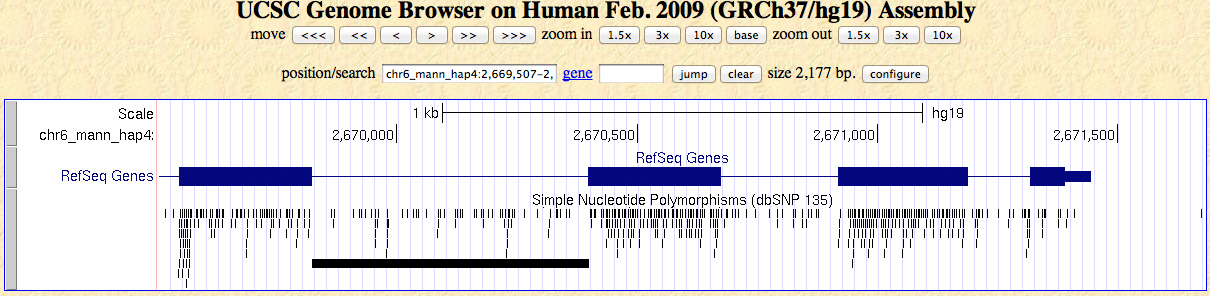 Exons 2,3:
HLA-A, -B, -C
Exon 2
HLA-DRB1, -DQB1, -DPB1
Others
A Glimps
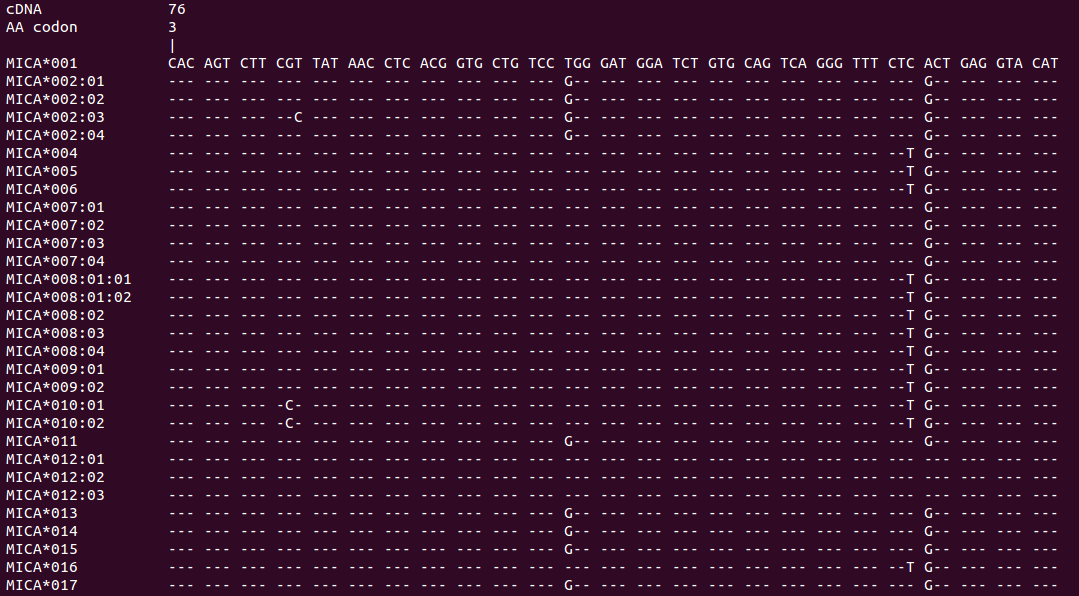 Comparison of NGS Technologies
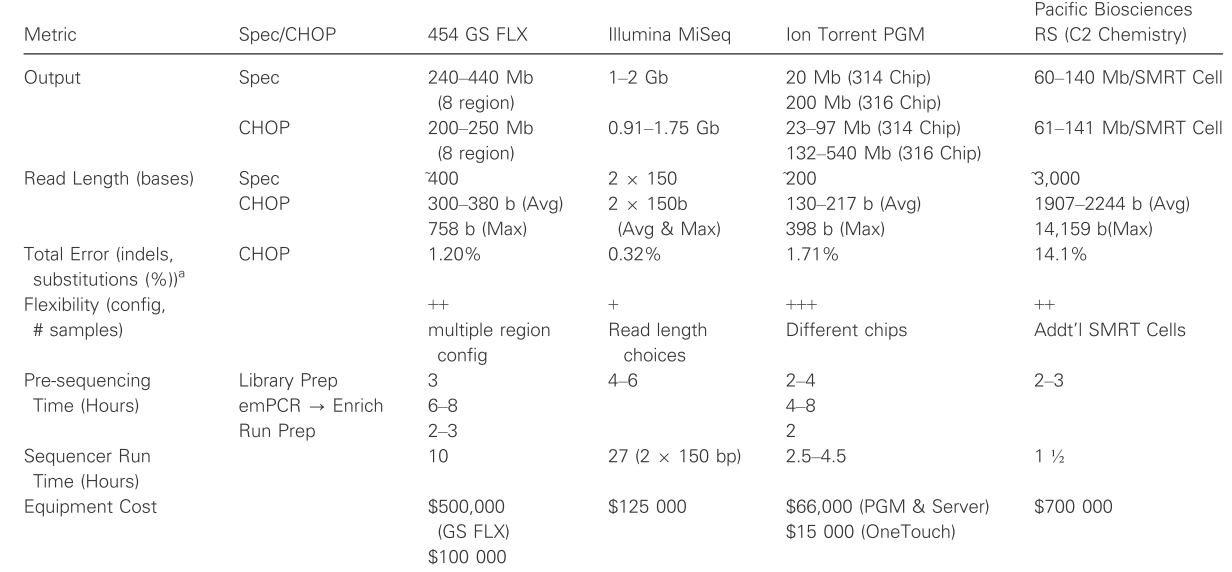 From the University of Pennsylvania and The Children’s Hospital of Philadelphia
PacBio SMRT Sequencing
Developed by Pacific Biosciences
Single Molecule Real Time sequencing
PacBio SMRT Sequencing
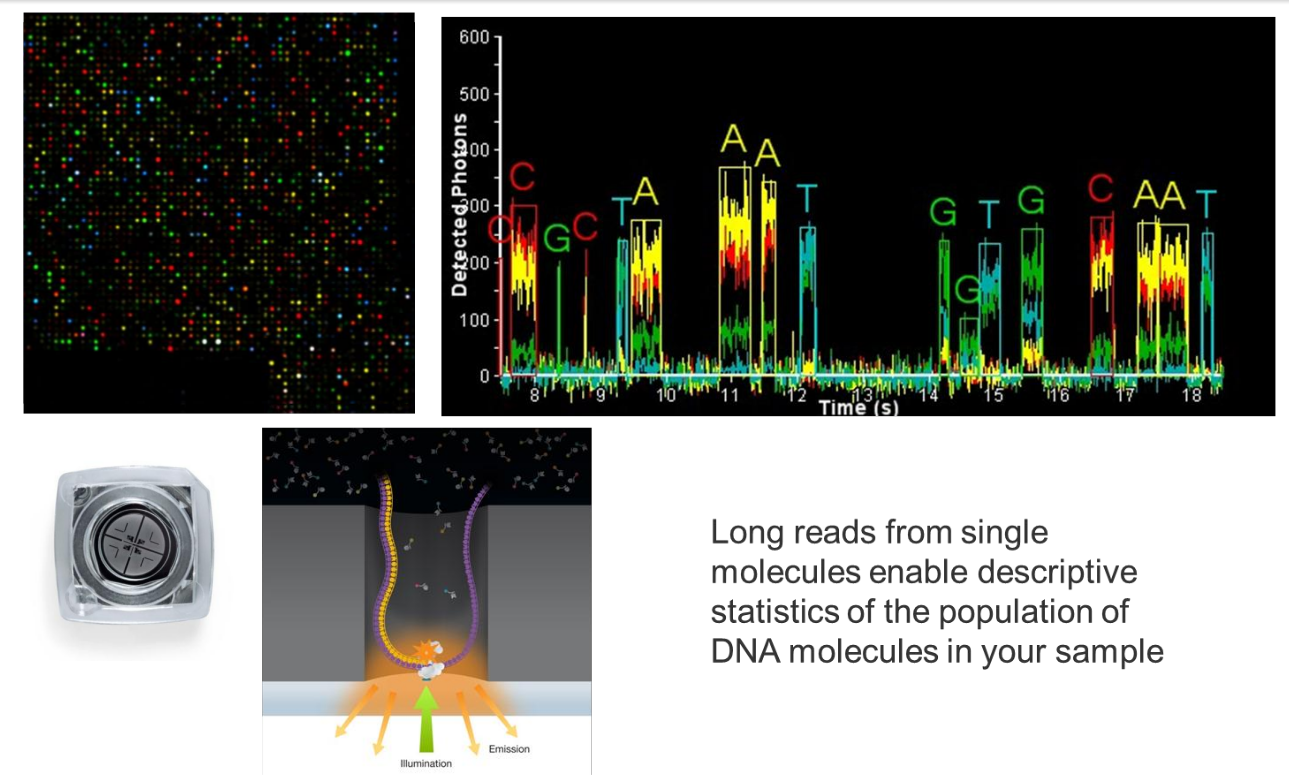 Time for PacBio
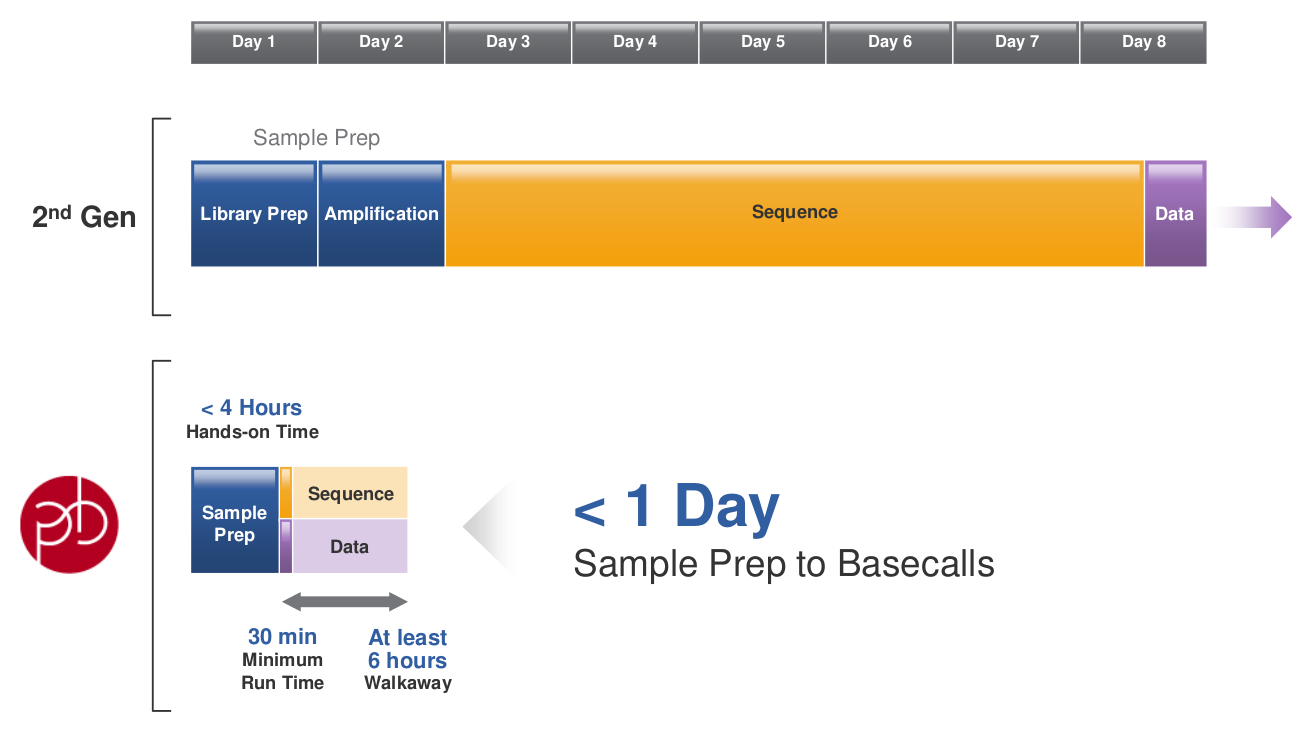 Rea Length
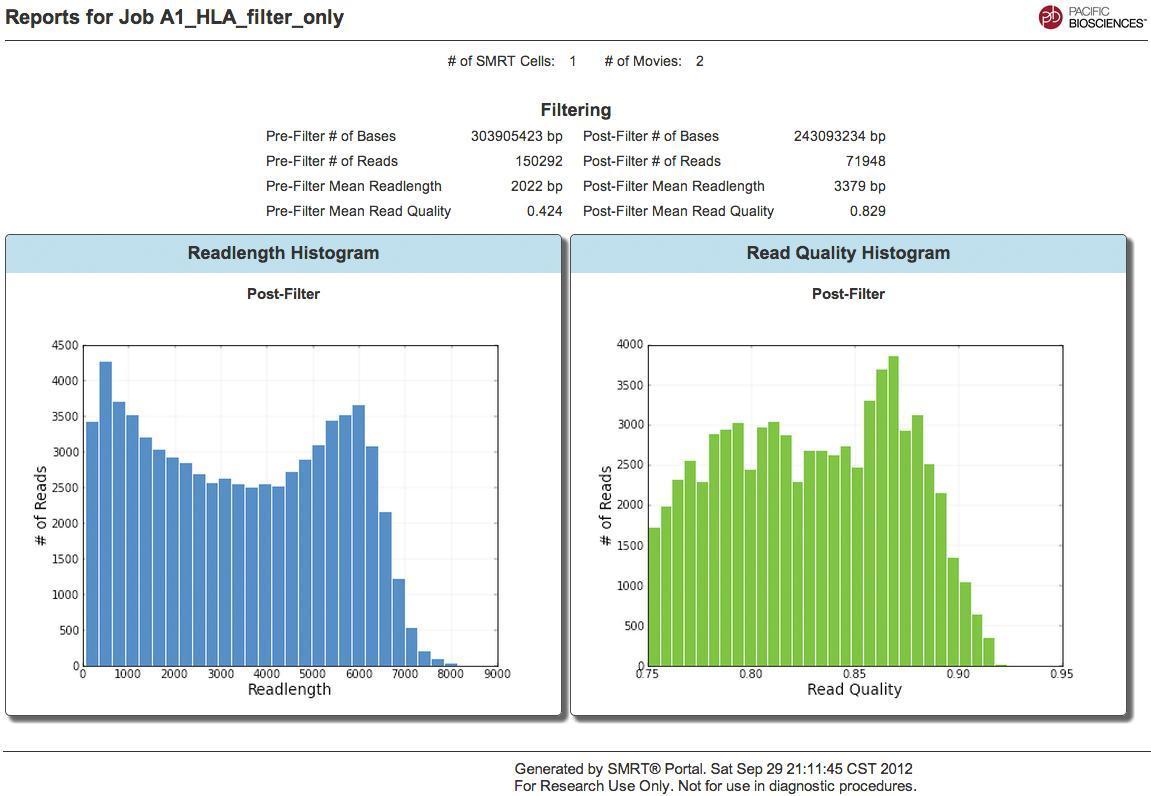 PacBio - Error Rate
PacBio - Error Profile
Sequencing Protocols
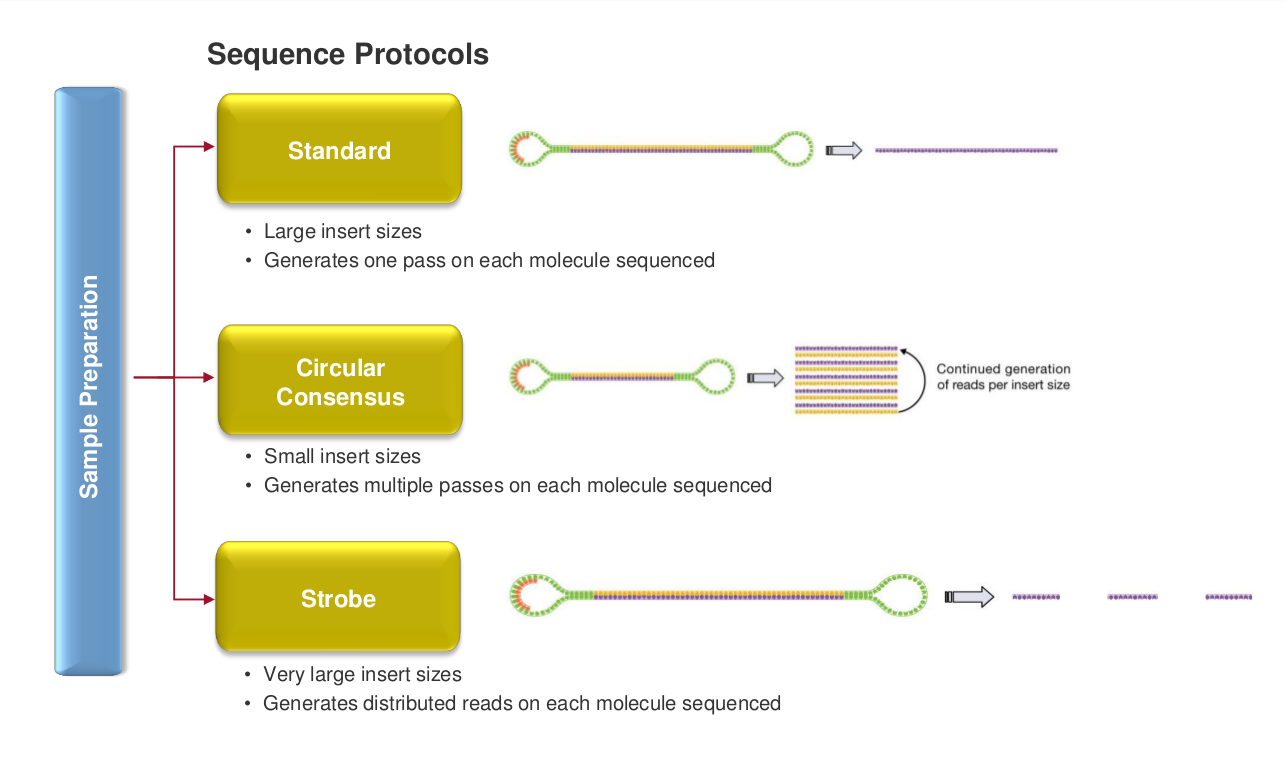 Two Types of Reads
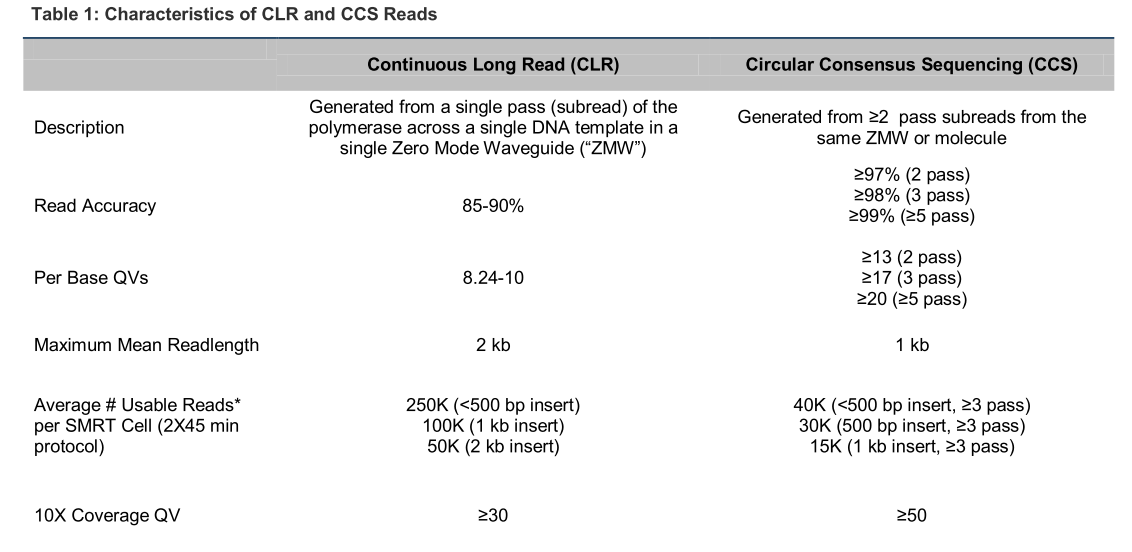 From PacBio Technical Note
Targeted Sequencing
Sequencing specific areas of interest
v.s. Whole genome sequencing
Benefits
Compound Mutations and Haplotype Phasing 
Repeat Expansions 
Full-Length Transcripts and Splice Variants
Minor Variants and Quasispecies
SNP Detection and Validation
pdf
Barcode Technology
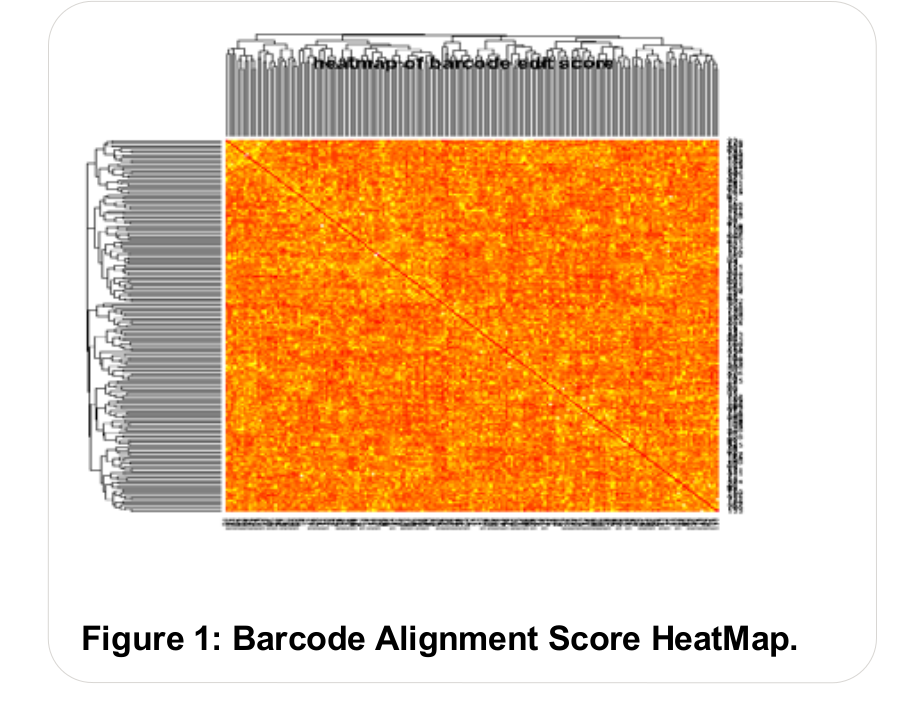 48 pairs of 16bp barcodes attached to targets
e.g. 48 samples can be sequenced parallelly
Primer
Primer
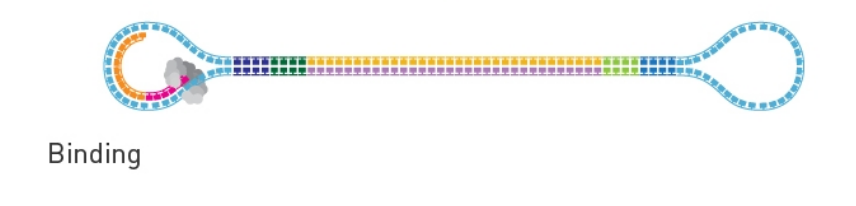 Barcode 3'
Barcode 5'
HLA Genotyping
HLA Matching before organ transportations
Serological (antibody based) approaches
Resolution is not enough
DNA-based
Sanger as the gold standard
NGS
Illumina
Roche 454
Ion Torrent
PacBio
Why Not and Why PacBio?
Why not PacBio?
High error rate
Sample identification error when multiplexing
Why PacBio?
Long enough to sequence exon 2 and exon 3 of class I HLA genes at the same time, which can solve the ambiguous allele combination problem
Why CCS instead of CLR?
Both are used to detect variants
CLR have more reads for consensus
How to identify samples?
Align barcode
CLR might lead to more barcode calling error
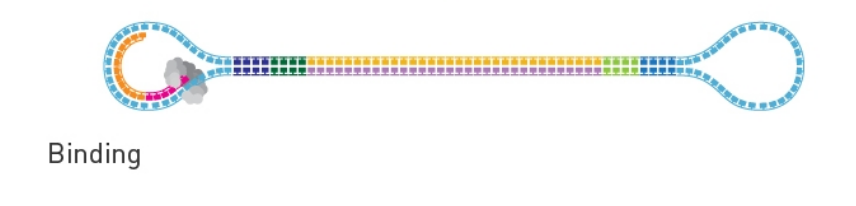 An illustration of the problem
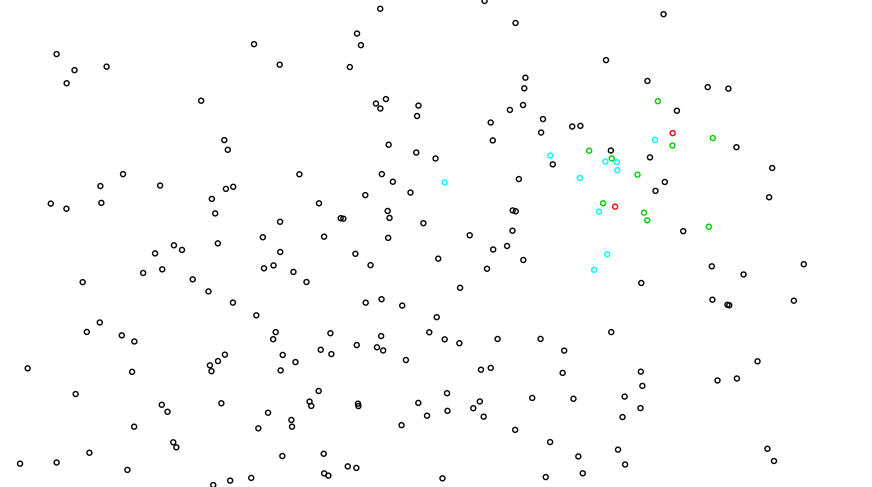 An illustration of the problem
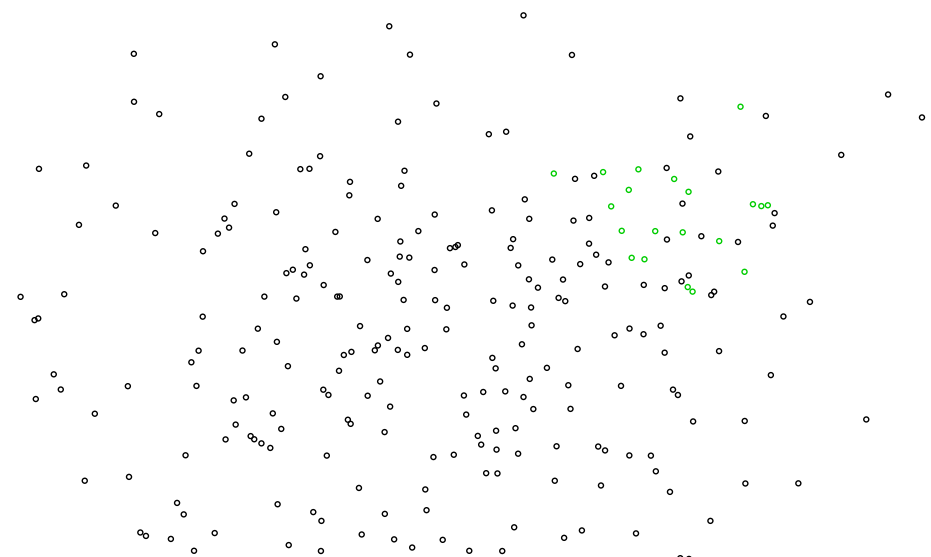 Simulation
The target sequence for each allele
The samples in a multiplexing sequencing experiment
The pool of the reads in an experiment
Noise reads
The Target Sequence
HLA database only contains CDS sequences for most of the alleles
Three HLA Loci and Their Corresponding Reference Alleles
Samples in an Experiment
Alleles of a sample
Taiwan Minnan population
http://www.allelefrequencies.net
30% of homozygous samples
[Speaker Notes: 48 pairs of barcodes
About 10000 ccs reads]
The Pool of Reads
Produced by PBSIM
Ono, Y., Asai, K., Hamada, M.: PBSIM: PacBio reads simulator–toward accurate genome assembly. Bioinformatics 29(1) (January 2013) 119–121
CCS reads
length-mean=450
length-sd=170
accuracy-mean=0.98
accuracy-sd=0.02
Simulation of Correct Reads and Noise Reads
Pre-processing
Bays’ Theorem (BayesTyping0)
Denote the reads as r1... rn and a pair of alleles as ai, aj.
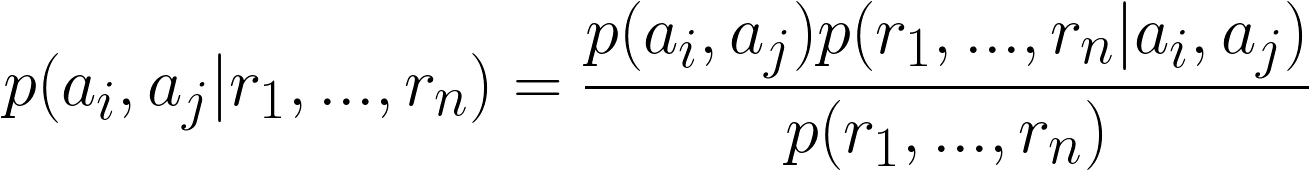 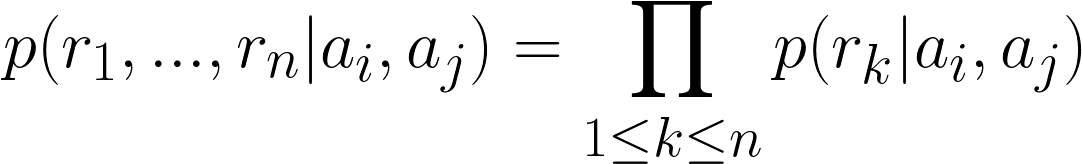 Bays’ Theorem (cont’d)
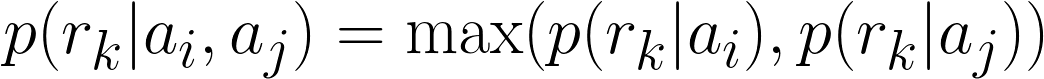 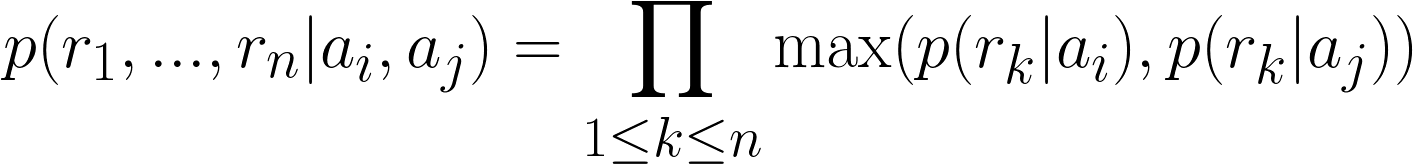 Bays’ Theorem (cont’d)
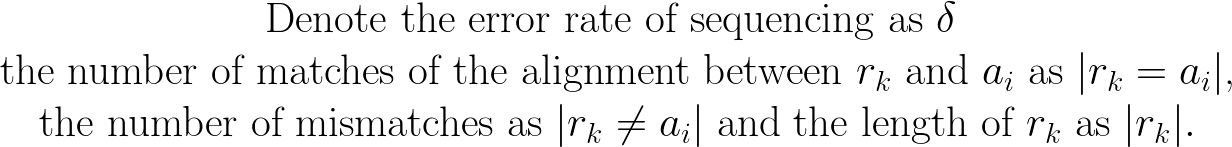 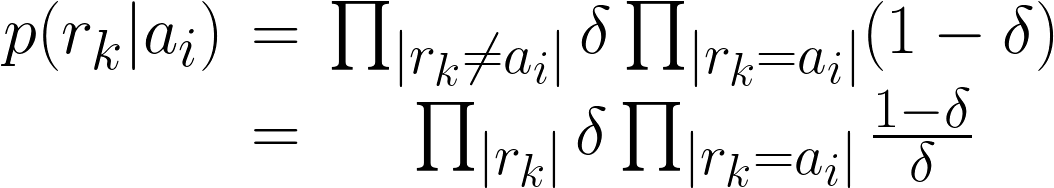 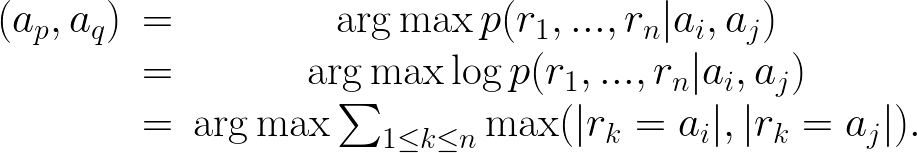 To Tolerate Noise Reads(BayesTyping1)
Assume there are m noise reads
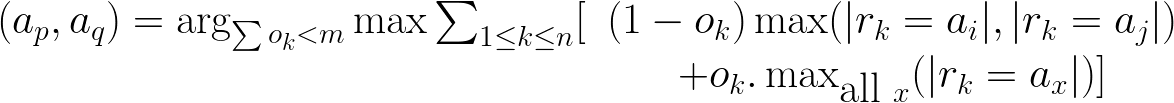 Experiments
For Type 1 experiments (40 reads/allele), when typing HLA-A, NGSengine could only successfully predicted 274 pairs of alleles (22.83%). 
On the other hand, BayesTyping0 successfully predicted 1193 pairs of alleles (99.42%).
Experiments without noise reads
HLA-A
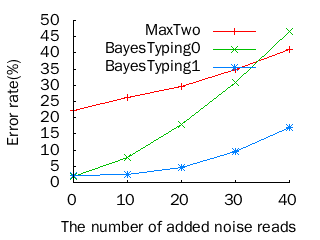 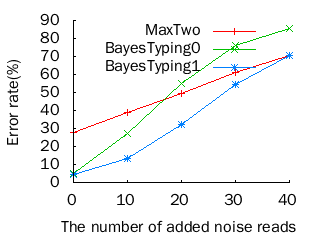 HLA-B
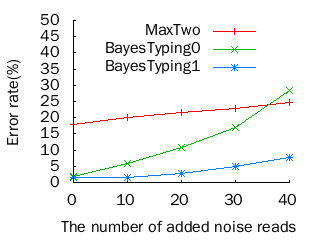 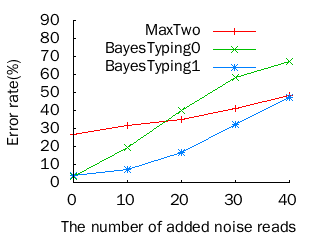 HLA-DRB1
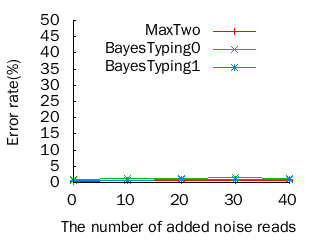 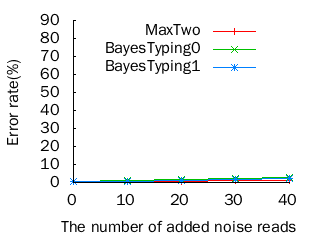 Type 2 HLA with Different m
Noise Reads from Pools Containing Different Numbers of Samples
Homozygous and Heterozygous Samples
Fisher’s exact test
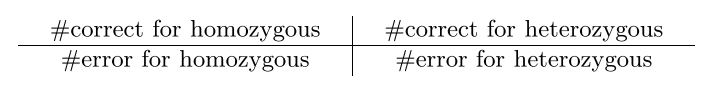 Conclusion
BayesTyping1 can tolerate sequencing errors, which are introduced by the PacBio sequencing technology, and noise reads, which are introduced by false barcode identiﬁcations to some degree.
It is better to multiplex12 or 24 samples instead of 48 samples to maintain a high accuracy
Thanks for your attention!Q & A